Teachers’ New (School) Year’s Resolution
Core Advocates Monthly Webinar
July 19, 2016
The webinar will begin shortly.  You may wish to download the handouts (check the tab on your webinar control panel) while you wait.
Introductions
Sandra Alberti, Janelle Fann, Jennie Beltramini, & Joanie Funderburk: Field Impact Team

Core Advocate Guests: Ben Dickson, Ryan Redd, Joanna Schimizzi

Core Advocates are educators who:
Believe in the potential of the CCSS to prepare all students for college and careers;
Are eager to support their colleagues and communities in understanding and advocating for the CCSS and CCSS-aligned instruction;
Understand and embrace the shifts in instruction and assessment required by the CCSS
To learn more about Core Advocates…
Contact Jennie Beltramini (jbeltramini@studentsachieve.net ) or Joanie Funderburk (jfunderburk@studentsachieve.net)
Complete this survey to join our database (and mailing lists): http://bitly.com/joincoreadvocates 
Visit our website: www.achievethecore.org
For Tweeters…
Please feel free to tweet during and after the webinar using #coreadvocates


@achievethecore
@JoanieFun, @salberti, @JennieBeltro, @BDicksonNV, @aredd21, @Mrs_Schimizzi
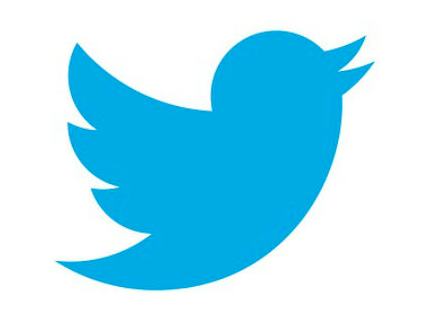 Webinar protocols
During the webinar
– Accessing Documents
– Questions option
– Polling
After the webinar
– Survey
– Access to recorded webinar
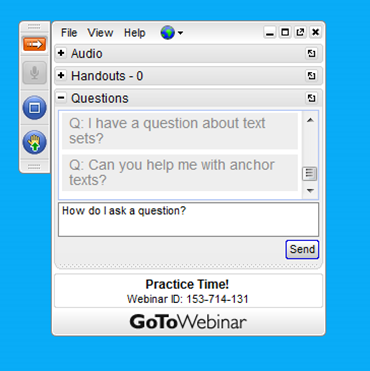 Celebrating our Webiversary!
Goals of the webinar
Learn about the Instructional Practice Guide: Coaching Tool and how educators in various roles are using it 

Use the IPG to reflect on your practice and set a goal for becoming even better at what you do in the next school year

Learn about resources that align with the Core Actions of the IPG and how they can support you in reaching your goal for the new school year
New Year’s Resolutions
Res

A firm decision to do or not to do something
The action of solving a problem, dispute, or contentious matter

“A New Year’s resolution is a tradition… in which a person makes a promise to do an act of self-improvement …beginning from New Year’s Day.”
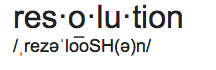 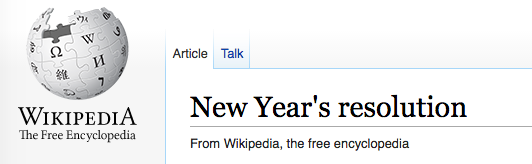 New School Year’s Resolutions
What’s the thing you’ve been wanting to change in your classroom or practice?

	 Self-reflection         			Compare current situation 
											to desired situation
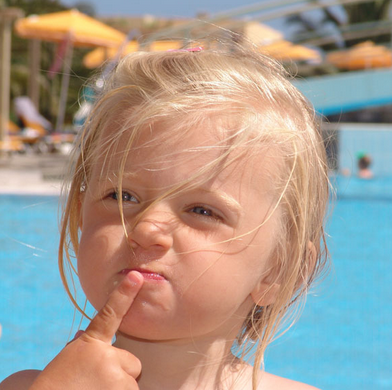 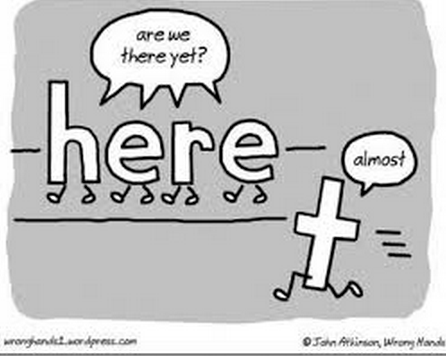 What is the Instructional Practice Guide and how is it used?
Instructional Practice Guide: Coaching
Tool to help teachers and those who support them in recognizing Shifts-aligned instruction in the classroom

2 versions for math: K-8 and HS
2 versions for ELA: K-2 and 3-12
Beyond the Lesson Guide
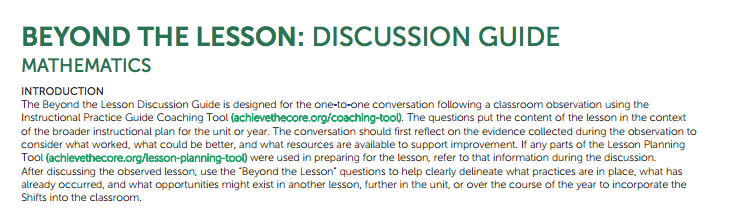 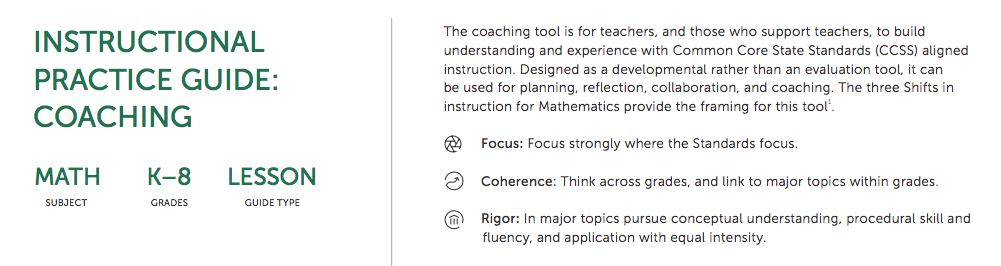 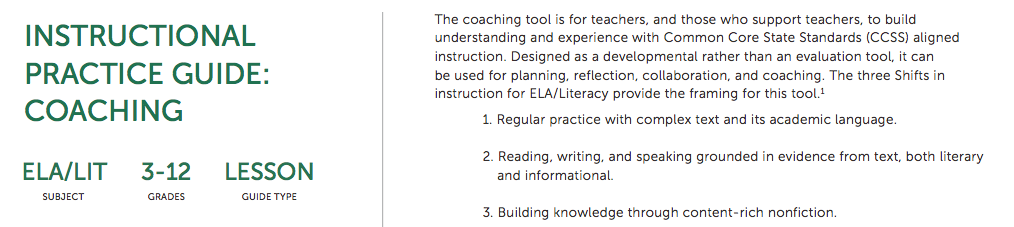 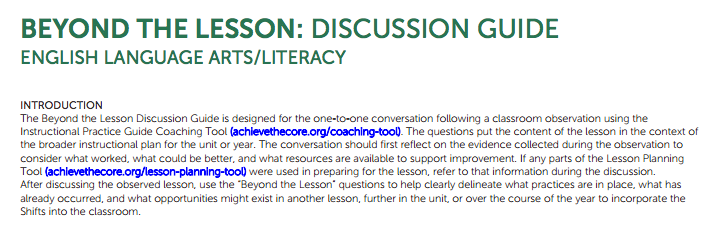 Instructional Practice Guide: Coaching
ELA IPG – Core Actions
Math IPG – Core Actions
Ensure the work of the lesson reflects the Shifts required by the CCSS for Mathematics.
Employ instructional practices that allow all students to master the content of the lesson.
Provide all students with opportunities to exhibit mathematical practices in connection with the content of the lesson.
Focus each lesson on a high-quality text (or multiple texts).
Employ questions and tasks, both oral and written, that are text specific and reflect the standards.
Provide all students with opportunities to engage in the work of the lesson.
Where are the Shifts?
Core Actions of the IPG
The Shifts for Math
Core Action 1: Ensure the work of the lesson reflects the Shifts required by the CCSS for Mathematics.
Core Action 2: Employ instructional practices that allow all students to master the content of the lesson.
Core Action 3: Provide all students with opportunities to exhibit mathematical practices in connection with the content of the lesson.
Focus: Focus strongly where the standards focus.

Coherence: Think across grades, and link to major topics within grades.

Rigor: In major topics pursue conceptual understanding, procedural skill and fluency, and application with equal intensity.
Where are the Shifts?
Core Actions of the IPG
The Shifts for ELA/Literacy
Core Action 1: Focus each lesson on a high-quality text.

Core Action 2: Employ questions and tasks, both oral and written, that are text specific and reflect the standards.

Core Action 3: Provide all students with opportunities to engage in the work of the lesson
Regular practice with complex text and its academic language.

Reading, writing, and speaking grounded in evidence from text, both literary and informational.

Building knowledge through content-rich nonfiction.
Question: What is the relationship between the Shifts and the Core Actions?Please use the Questions tab on your control panel to respond.
Using the IPG: A teacher’s perspective
Ryan Redd: 8th Grade Math Teacher, New Hanover County Schools



I use the IPG to:
ensure my practice is grounded in the Shifts
plan how I will create a classroom culture (at the beginning of the year) that elicits the use of the MPs 
design and intellectually prepare for my lessons
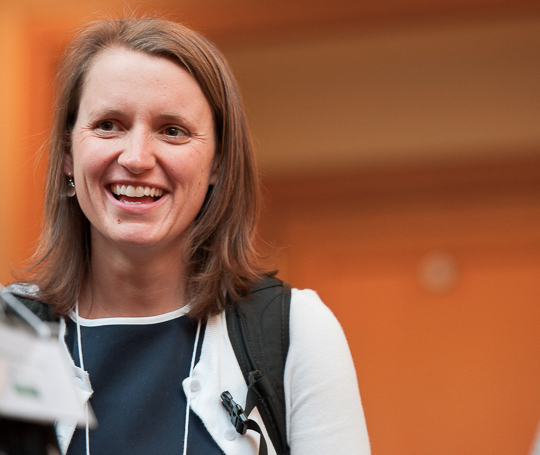 Using the IPG: A PD provider’s perspective
Joanna Schimizzi, North Carolina Virtual Public Schools;                    North Carolina Core Advocates Captain

I use the IPG to:
Help teachers see that the Shifts are about students doing the work
Support conversation about video (using Teaching the Core)
Help teachers choose a focus for improving their practice
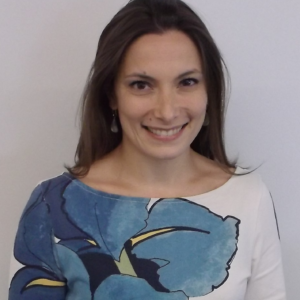 Using the IPG: An administrator’s perspective
Ben Dickson, Assistant Principal, Washoe County School District


I use the IPG to:
Support PLC conversations
Keep conversations with teachers focused      on instruction
Help teachers gather evidence to support    their teacher evaluation rubric 
Beyond the Lesson guides to help administrators/coaches talk with teachers
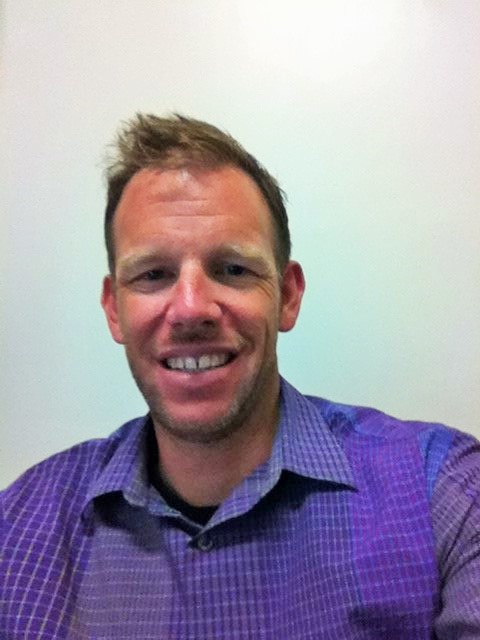 Poll: How have you used the Instructional Practice Guide?
How can I use the IPG to reflect on my practice and set a goal for the upcoming school year?
Continuous Improvement
“We must do a better job of putting ourselves on our ‘to do’ list.” 			- Michelle Obama


Kaizen
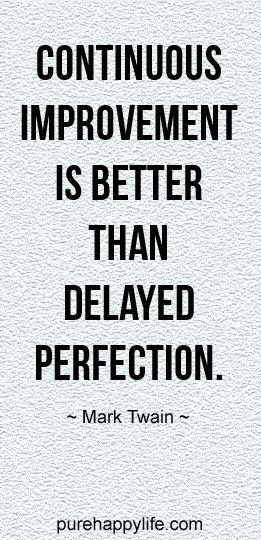 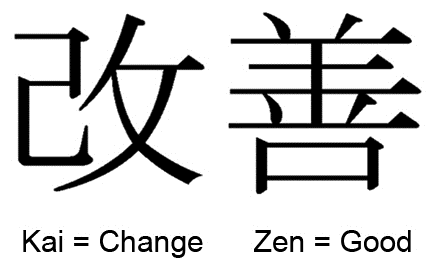 Current Situation vs Desired Situation
Reflect with student achievement in mind

What’s going well?

Complex text	
Using Evidence
Building Knowledge

Focus
Coherence 
Rigor

What could be going better?
Reflect: Identify your strengths
Review the IPG for your content area
Select one or two Indicators that are strengths for you
Note your rationale for identifying those strengths
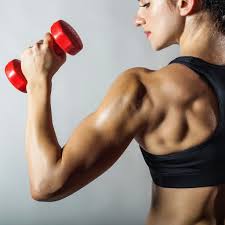 Reflect: Identify your growth areas
Select one or two Indicators that are areas where you could improve and grow
Note your rationale for identifying those growth areas
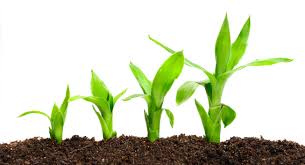 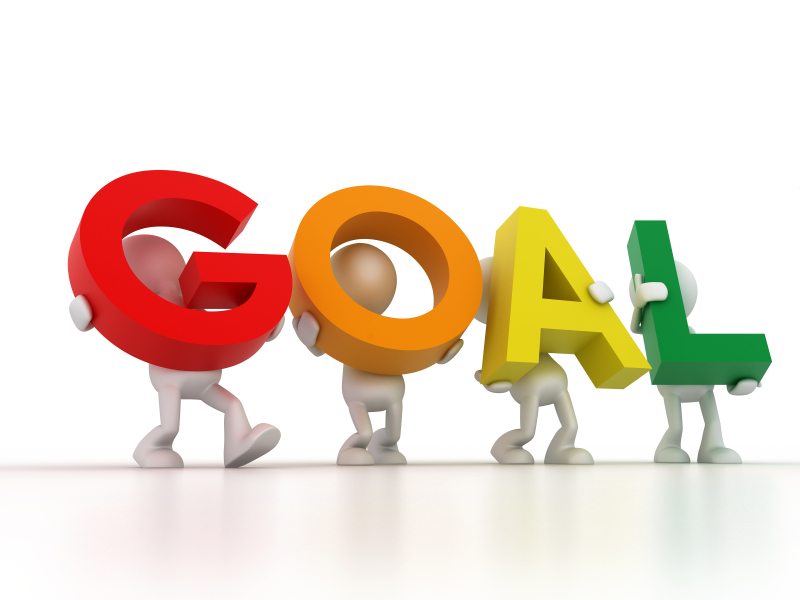 Goal-setting
Assess your current situation – what does your classroom look like and sound like now, in contrast?
Picture your desired situation – what will your classroom will look and sound like when you have improved in this area?



Identify one or two ways to move from your current situation toward your desired situation.
Make these steps clear, specific and actionable
Determine a time frame for taking these steps
How will you measure your progress?
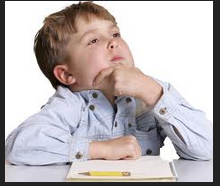 Example - ELA
Current situation: Students need frequent reminding to use textual evidence in their responses, and will answer specific questions, but often miss the big idea of a text

Desired situation: Students use evidence from the text consistently in their oral and written responses to questions and tasks, and they get to the important knowledge of the text by engaging with it
Example - ELA
Strengths:
Indicator 1C: I use texts worth reading
Indicator 2A: Questions and tasks address the text

Areas of growth:
Indicator 2D: questions are not always sequenced to guide students to the big idea
Indicator 3B: I don’t always probe students for precision and evidence when they respond
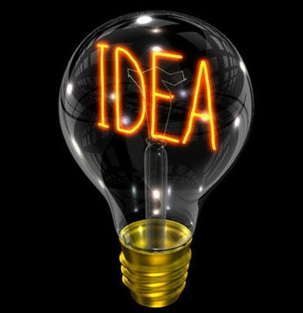 Example - ELA
My goal: I will intentionally sequence questions to build knowledge by guiding students to delve deeper into the text and graphics (2D), and I will be consistent in expecting them to provide evidence in their responses (3B).

Break down into steps that are clear, specific and actionable
Determine a time frame for taking these steps
How will you measure your progress?
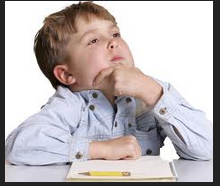 Example - Math
My current situation: Student give up when they don’t immediately know what to do with a math problem. They are focused on getting the right answers.

My desired situation: Students persevere when faced with difficult problems, and have a growth mindset about struggling with math.
Example - Math
Strengths:
Indicator 2B: students work with grade level problems
Indicator 3C: students explain their thinking

Areas of Growth:
Indicator 3B: students don’t persevere
Indicator 2C: I don’t use varied student approaches to strengthen all students’ understanding
Example - Math
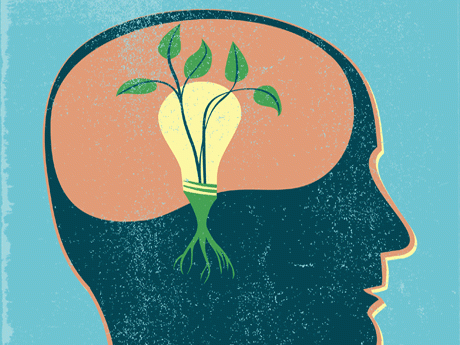 My Goal: I will strengthen all students’ understanding of the content by sharing a variety of students’ representations and solution methods (2C). I will use incomplete and incorrect work to value the process of getting to a correct solution.

Break down into steps that are clear, specific and actionable.
Determine a time frame for taking these steps.
How will you measure your progress?
Examples from our Guest Core Advocates
Poll: Which Core Action are you attending to with your goal?
What resources are available to support me in reaching my goal?
ELA Resources
Core Action 1: ELA Lessons; Academic Word Finder , Analysis of Text Complexity

Core Action 2: Guide to Creating Text Dependent Questions, February 2016 Webinar

Core Action 3: ELA Lessons; Academic Word Finder , Analysis of Text Complexity; Student Writing Samples, Mini-Assessments, Fluency Resources
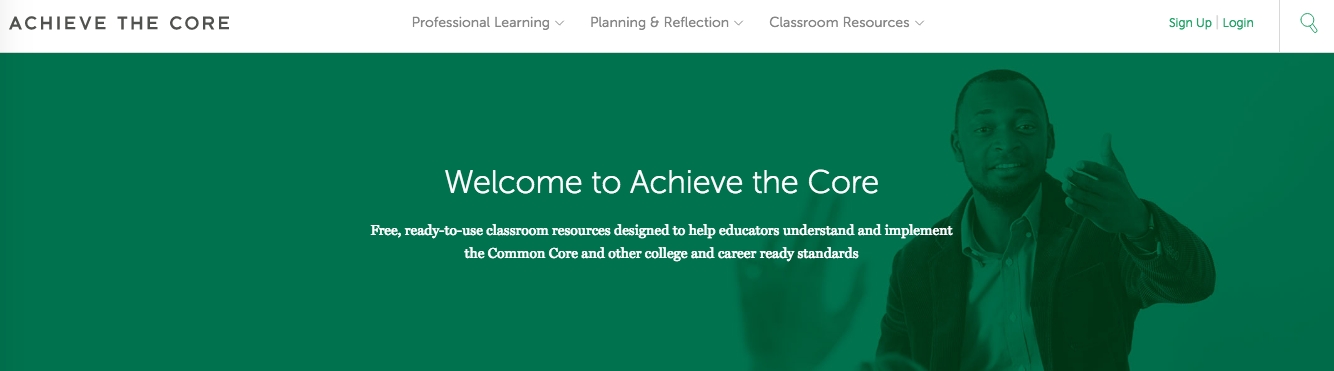 Math Resources
Core Action 1: Focus Documents, Coherence Map, Lessons, Tasks

Core Action 2: Coherence Map, Progressions Documents, Mini-Assessments

Core Action 3: Lessons, Tasks, Mini-Assessments
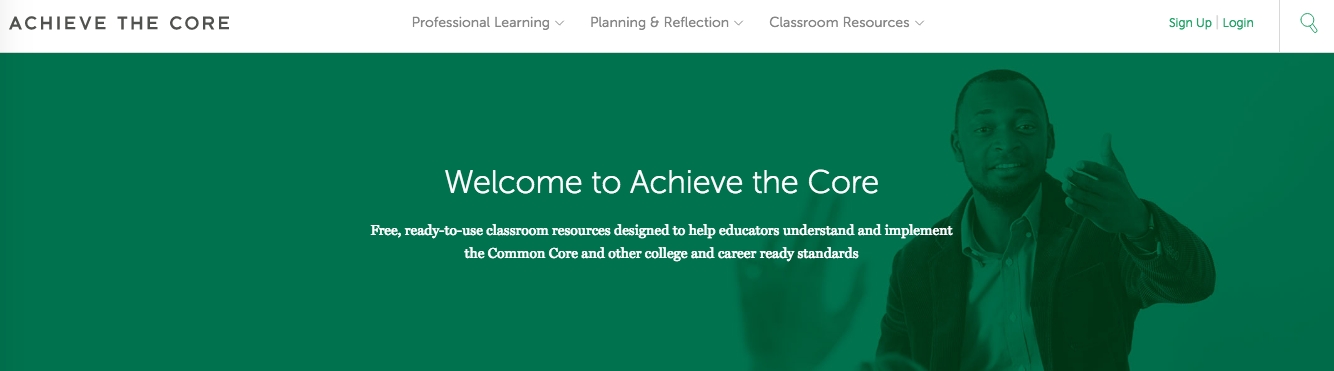 General Resources for ALL Goals
Instructional Practice Guides

Beyond the Lesson Guides

Teaching the Core Videos
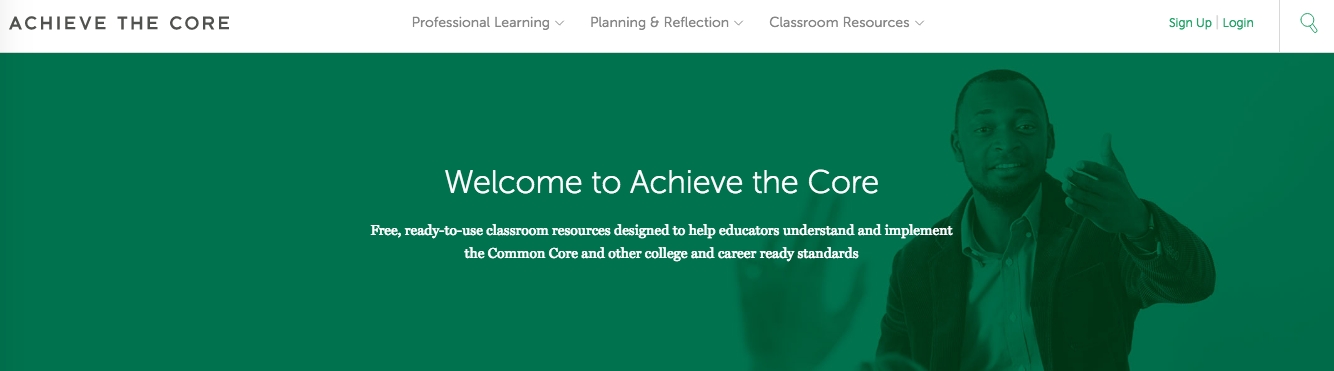 Question: Which resources will you use to reach your goal? Do you have additional resources to recommend?Please use the Questions tab on your control panel to respond.
Tell us about your goal: http://bit.ly/29LAfNS
Tell us about your successes
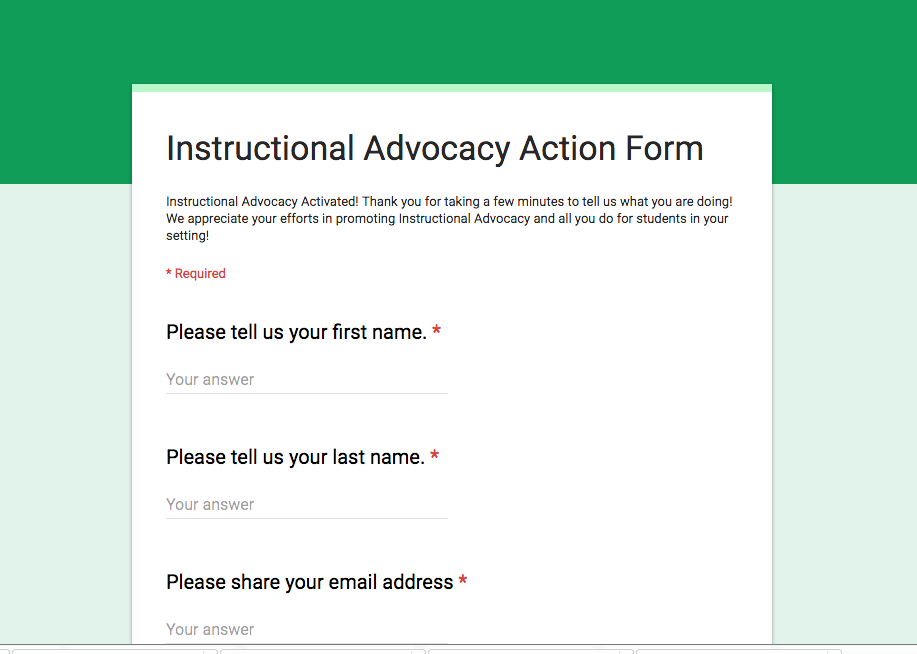 Your Questions
Please join us again next month!
August Core Advocate Webinar: “Understanding and Using Imperfect Curricular Resources”

Tuesday, August 16   7:00 – 8:00 pm EDT

Register Here: https://attendee.gotowebinar.com/register/667454510604815362
Thank You!